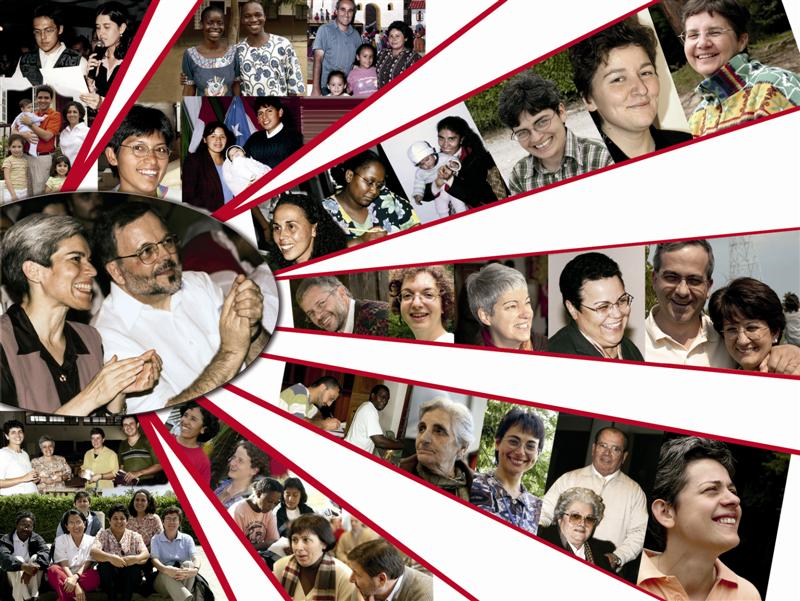 IL-PROĠETT TIEGĦU
Il-23 Ħadd ta’ matul is-sena Ċ
L-EWWEL QARIQari mill-Ktieb tal-Għerf.Għerf 9, 13-19
Min jista’ jagħraf ħsieb Alla? Min jista’ jifhem x’irid il-Mulej? Beżżiegħa huma ħsibijiet il-bnedmin, u kull pjan tagħna mhu xejn fiż-żgur;
għax ruħna mtaqqla b’ġisem li jitħassar, u għar-ruħ li taħseb hu piż it-tafal li fih tgħammar.
Bilkemm nistgħu nintebħu x’hemm fuq l-art, u bit-tbatija nsibu dak li hu taħt għajnejna; mela min jista’ jitkixxef fuq   il-ħwejjeġ tas-sema?
Min qatt għaraf ir-rieda tiegħek, jekk int innifsek ma tajtux l-għerf, u ma bgħattx fuqu mill-għoli l-ispirtu qaddis tiegħek?
Hekk saru dritti triqat      in-nies tal-art, hekk tgħallmu l-bnedmin dak li jogħġob lilek, u salvaw     bis-saħħa tal-għerf.
Il-Kelma tal-Mulej



Irroddu ħajr lil Alla.
SALM RESPONSORJALI Salm 89
Mulej inti kenn għalina.
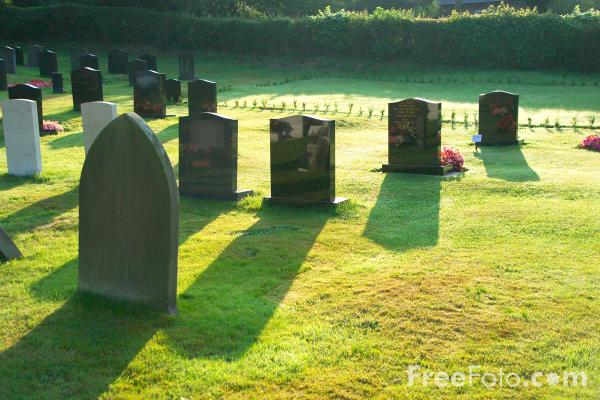 Int traġġa’ l-bnedmin lejn     it-trab,
u tgħidilhom: «Erġgħu lura, intom bnedmin!»
Elf sena huma għalik bħal jum ta’ lbieraħ li għadda,
jew bħal sahra tal-lejl.
Mulej inti kenn għalina.
Int taħsadhom, u jsiru bħal ħolma.
Huma bħall-ħaxix li jinbet filgħodu;
filgħodu jwarrad u jħaddar,
filgħaxija jidbiel u jinxef.
Mulej inti kenn għalina.
Għalhekk għallimna ngħoddu jiem ħajjitna,
sabiex aħna nimxu bil-għaqal.
Dur lejna, Mulej! Kemm se ddum?
Ħenn għall-qaddejja tiegħek.
Mulej inti kenn għalina.
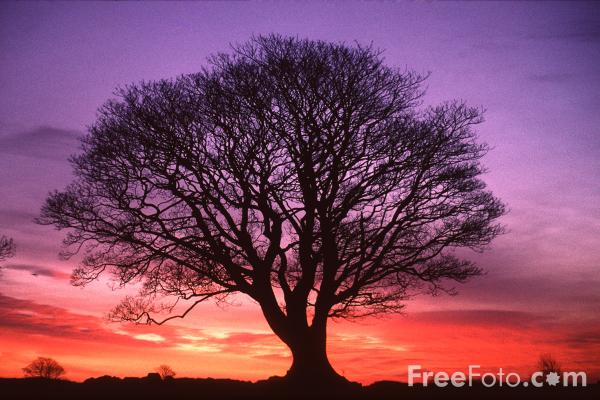 Imliena kmieni bit-tjieba tiegħek,
biex nifirħu u nithennew ħajjitna kollha.
Ħa tkun fuqna l-grazzja            ta’ Alla Sidna!
Wettqilna inti x-xogħol          ta’ idejna,
wettaq, iva, xogħol idejna.
Mulej inti kenn għalina.
Qari mill-Ittra ta’ San Pawl Appostlu lil Filemon.Fil 9b-10, 12-17
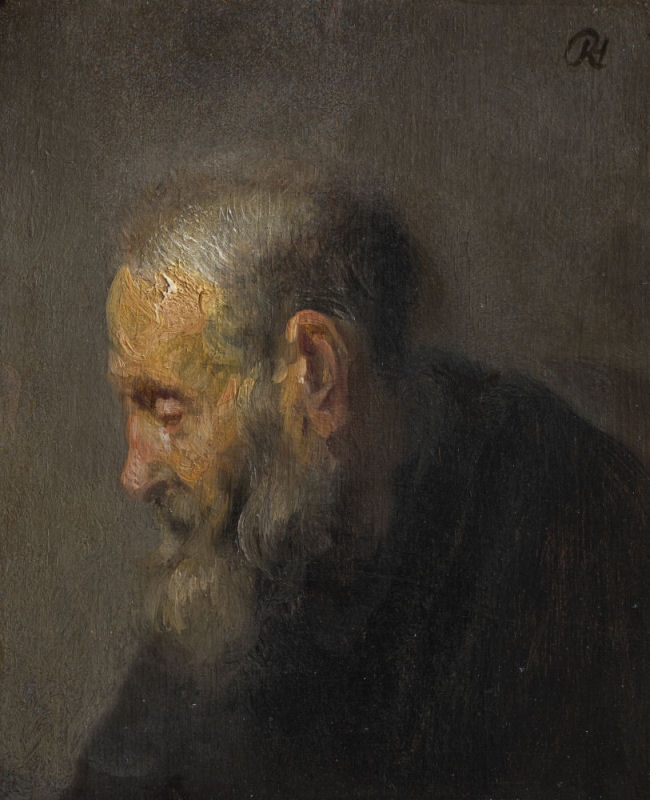 Għażiż, jiena, Pawlu, raġel xwejjaħ, u issa priġunier ta’ Kristu Ġesù, qiegħed nitolbok bil-ħerqa għal ibni, li jiena nissilt fil-ktajjen, għal Oneżimu.
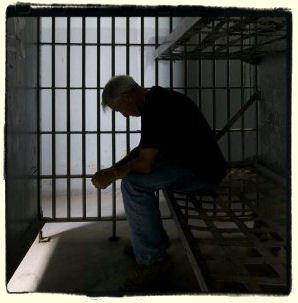 Xtaqt kieku żammejtu miegħi, biex,  kif jien fil-ħabs għall-Evanġelju, idur bija minflokok hu.
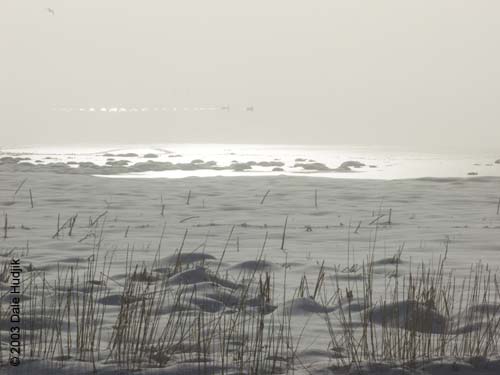 Iżda ma ridt nagħmel xejn mingħajr ma nara x’jidhirlek int, biex l-opra tajba tiegħek ma tkunx għamiltha bilfors, imma tkun ħierġa mill-qalb.
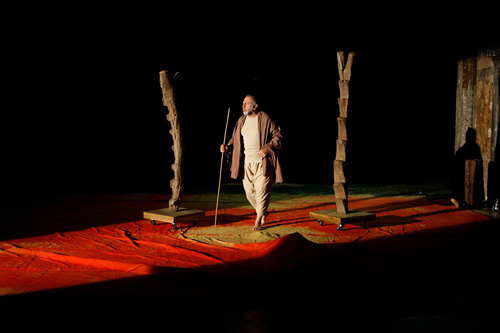 Għandu mnejn li għalhekk hu telaq minn miegħek għal ftit,
biex inti terġa’ tiksbu lura għal dejjem,
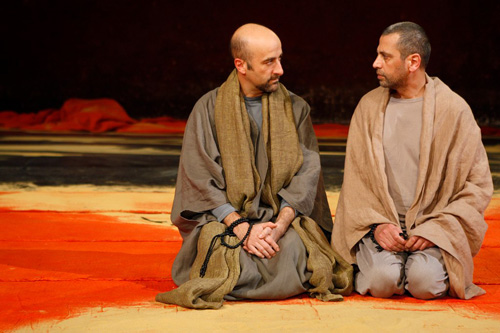 mhux iktar bħala lsir, imma xi ħaġa iktar minn ilsir, bħala ħuk għażiż; għażiż fuq kollox għalija, imma kemm iktar għalik, skont id-dinja u skont il-Mulej.
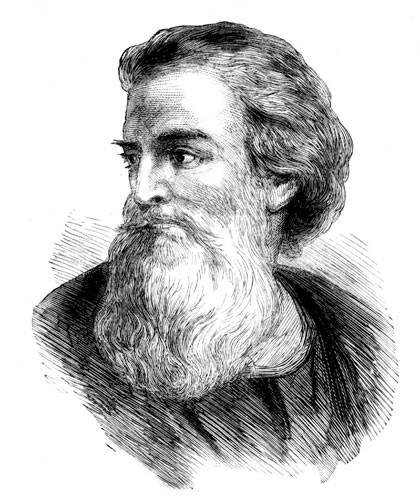 Int mela, jekk inti qalb waħda miegħi, ilqgħu bħallikieku kont jien!
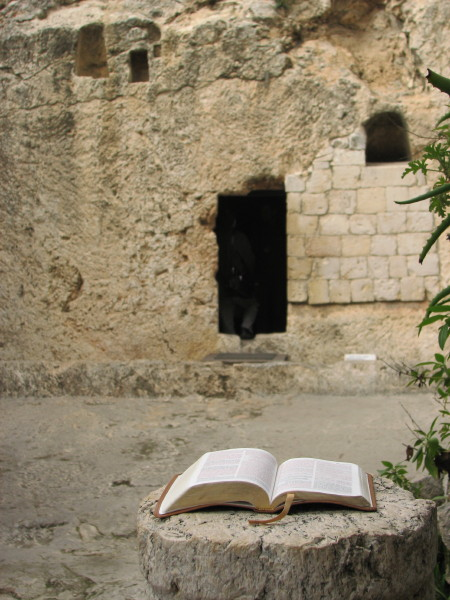 Il-Kelma tal-Mulej

Irroddu ħajr lil Alla.
HALLELUJAH
Ħa jiddi wiċċek fuq            il-qaddej tiegħek,
Għallimni l-kmandamenti tiegħek.
HALLELUJAH
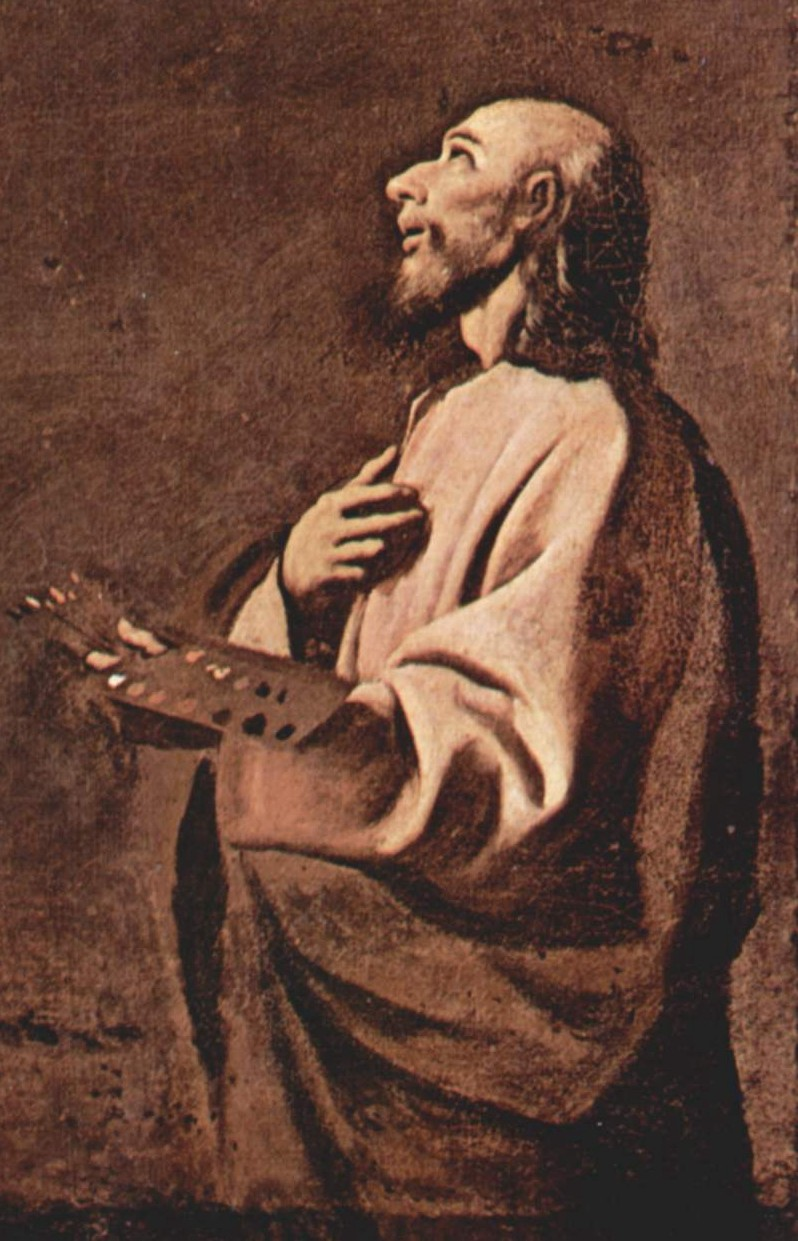 Qari               mill-Evanġelju skont 
San LuqaLq 14, 25-33
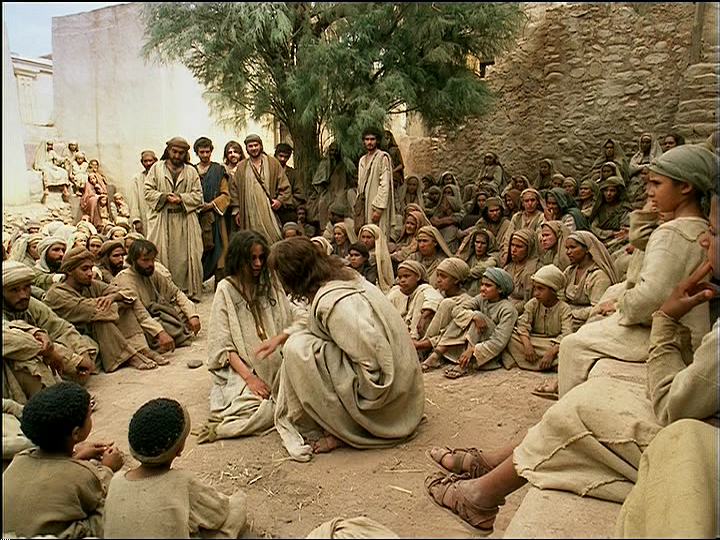 F’dak iż-żmien, kotra kbira ta’ nies kienet miexja ma’ Ġesù. Hu dar lejhom u qalilhom:
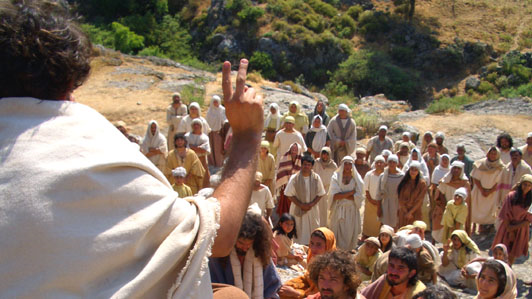 «Min jiġi għandi ma jistax ikun dixxiplu tiegħi jekk ma jobgħodx lil missieru u ’l ommu u lil martu u lil uliedu, ’l ħutu subien u bniet, u saħansitra lilu nnifsu.
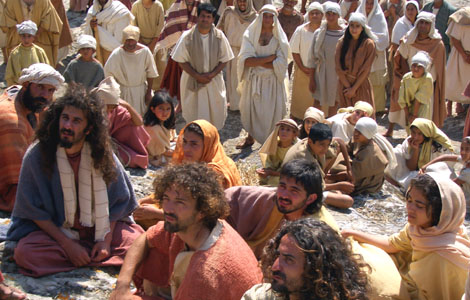 Min ma jerfax salibu u jimxi warajja ma jistax ikun dixxiplu tiegħi.
Għax min minnkom ikun irid jibni torri u ma joqgħodx bilqiegħda biex     l-ewwel nett iqis in-nefqa, ħalli jara għandux biżżejjed biex iwassal       sal-aħħar?
Għax jekk jiġrilu li jqiegħed is-sisien biex imbagħad ma jkunx jista’ jtemm il-bini, kull min jarah jibda jwaqqgħu għaċ-ċajt u jgħid: “Dan il-bniedem beda jibni u ma kellux il-ħila jkompli sal-aħħar.”
Jew liema sultan, li jkun sejjer jagħmel gwerra kontra sultan ieħor, ma joqgħodx l-ewwel bilqiegħda biex jara jekk jistax b’għaxart elef raġel iħabbatha ma’ min ġej għalih b’għoxrin elf ruħ?
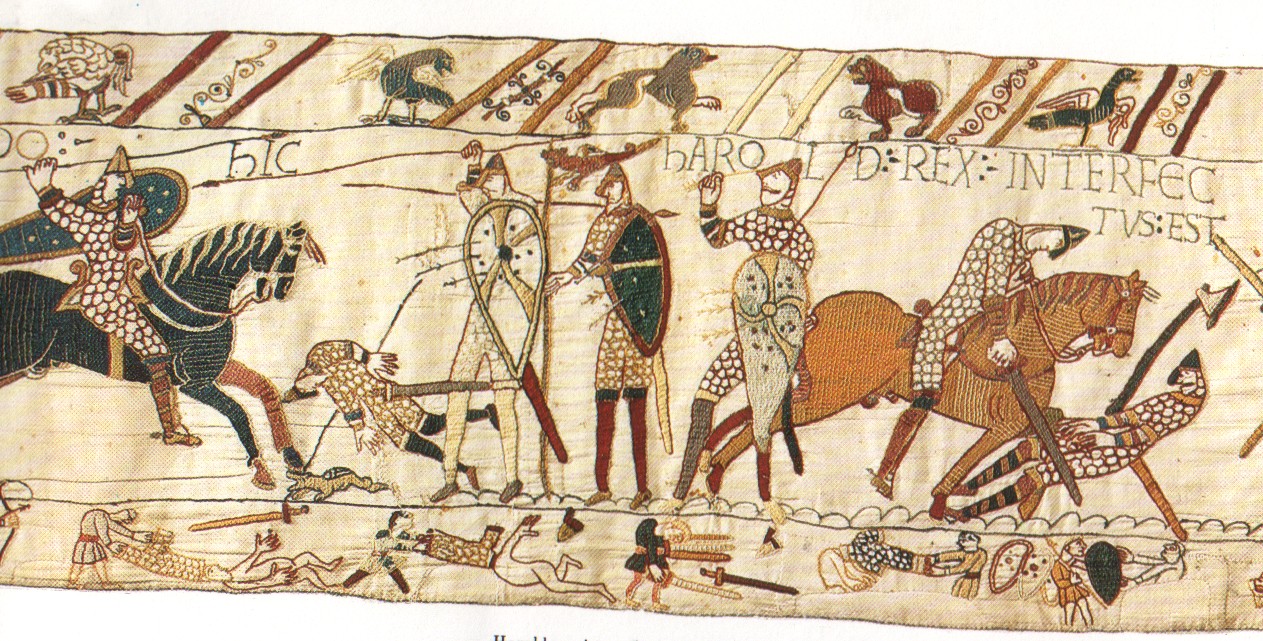 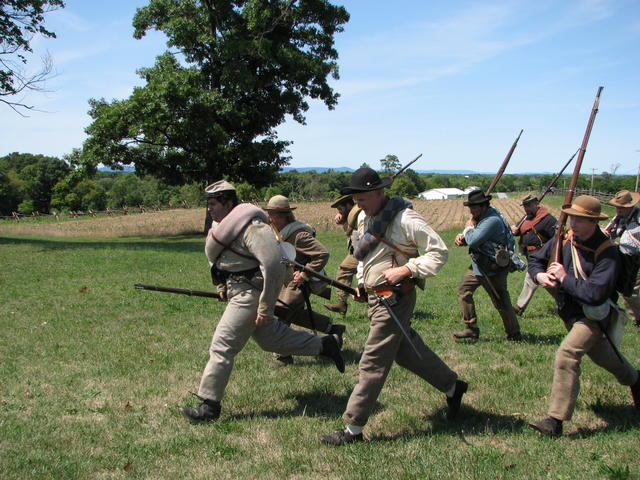 Għax inkella, meta l-ieħor ikun għadu ’l bogħod,
ikollu jibgħatlu ambaxxata biex jitolbu l-ftehim    għall-paċi.
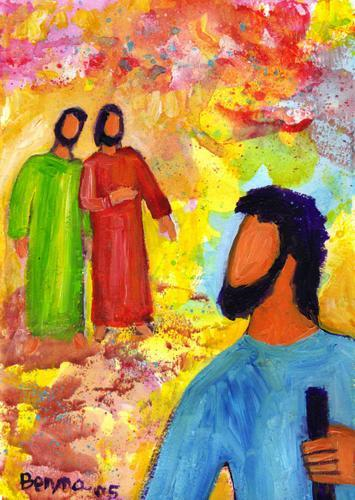 Hekk ukoll ħadd ma jista’ jkun dixxiplu tiegħi jekk ma jitlaqx ġidu kollu.»
Il-Kelma tal-Mulej
Tifħir Lilek Kristu.